Water Conference NZ
Pipe Alignment Tool: Optimising Servicing Strategies for Unconnected Properties
Andrew Liese BE(Hons) Computer Systems
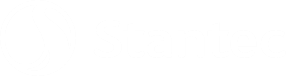 Background
Yarra Valley Water
7,000 high risk properties to be connected into the network. 
Many More “Low Risk”
6 Weeks



Automated Approach?
[Speaker Notes: Who are YVW
YVW Pricing Submission Requirements
Project Scope

They own and manage over 20,000 kilometres of water and sewer mains, servicing over 2 million people.]
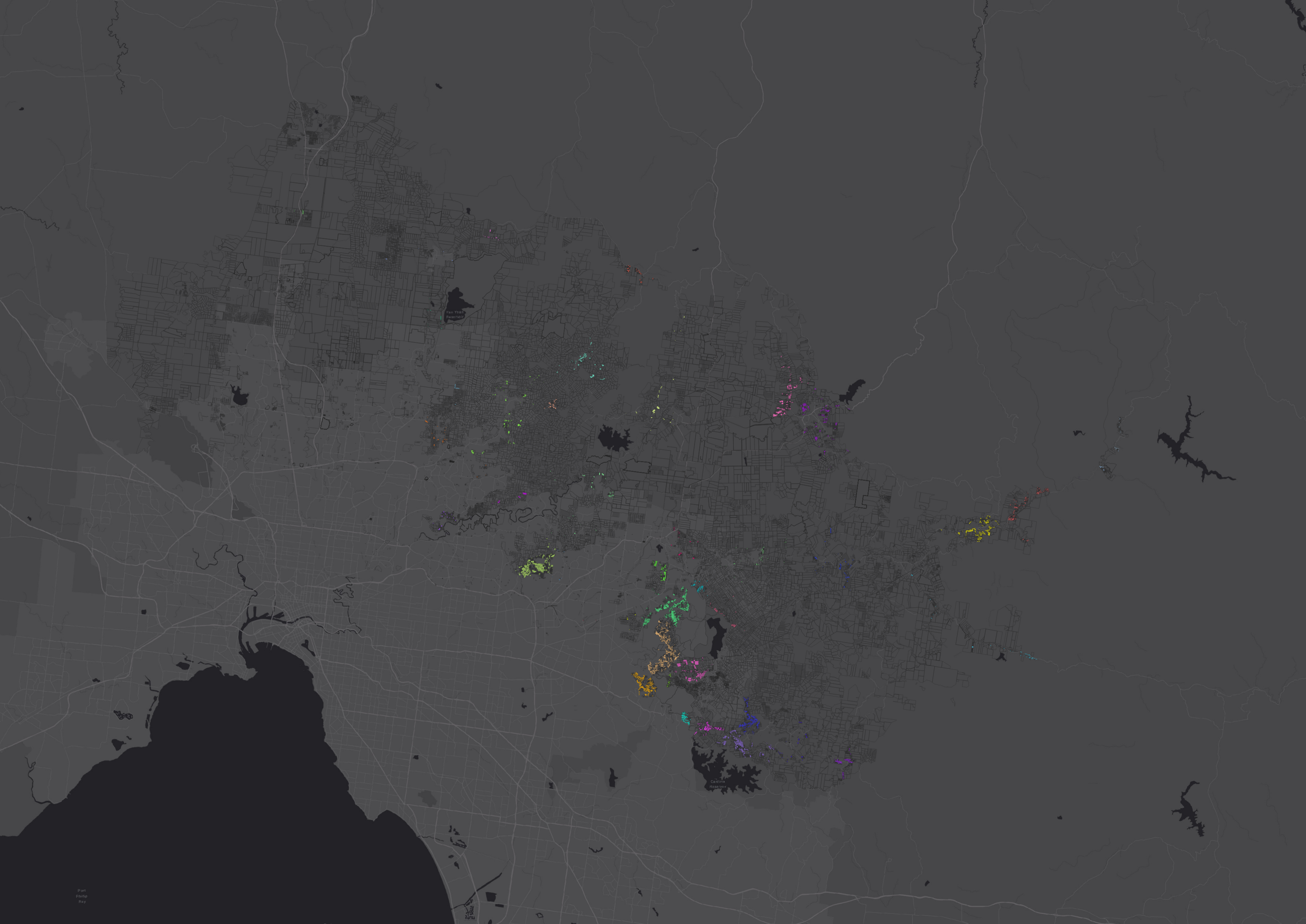 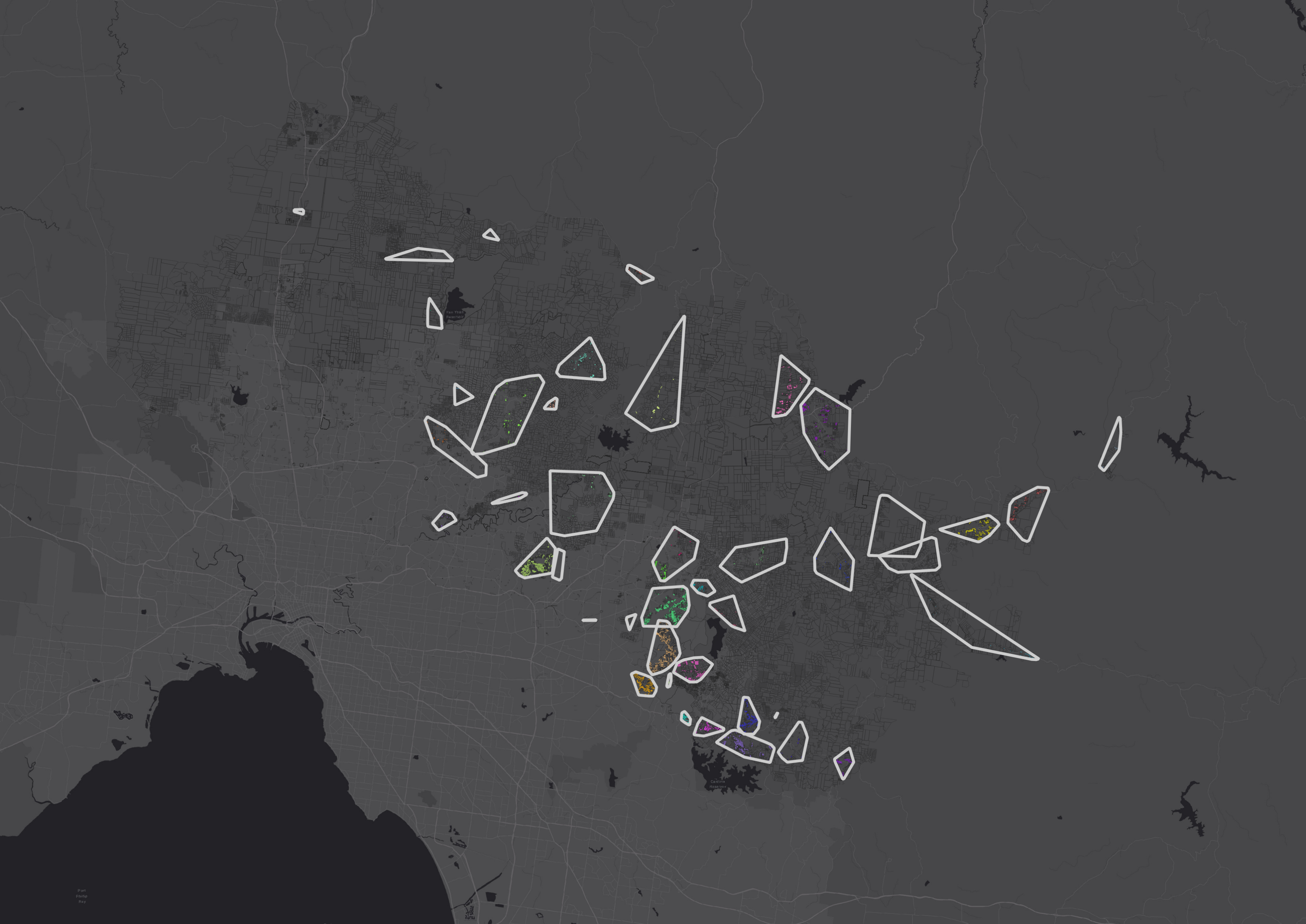 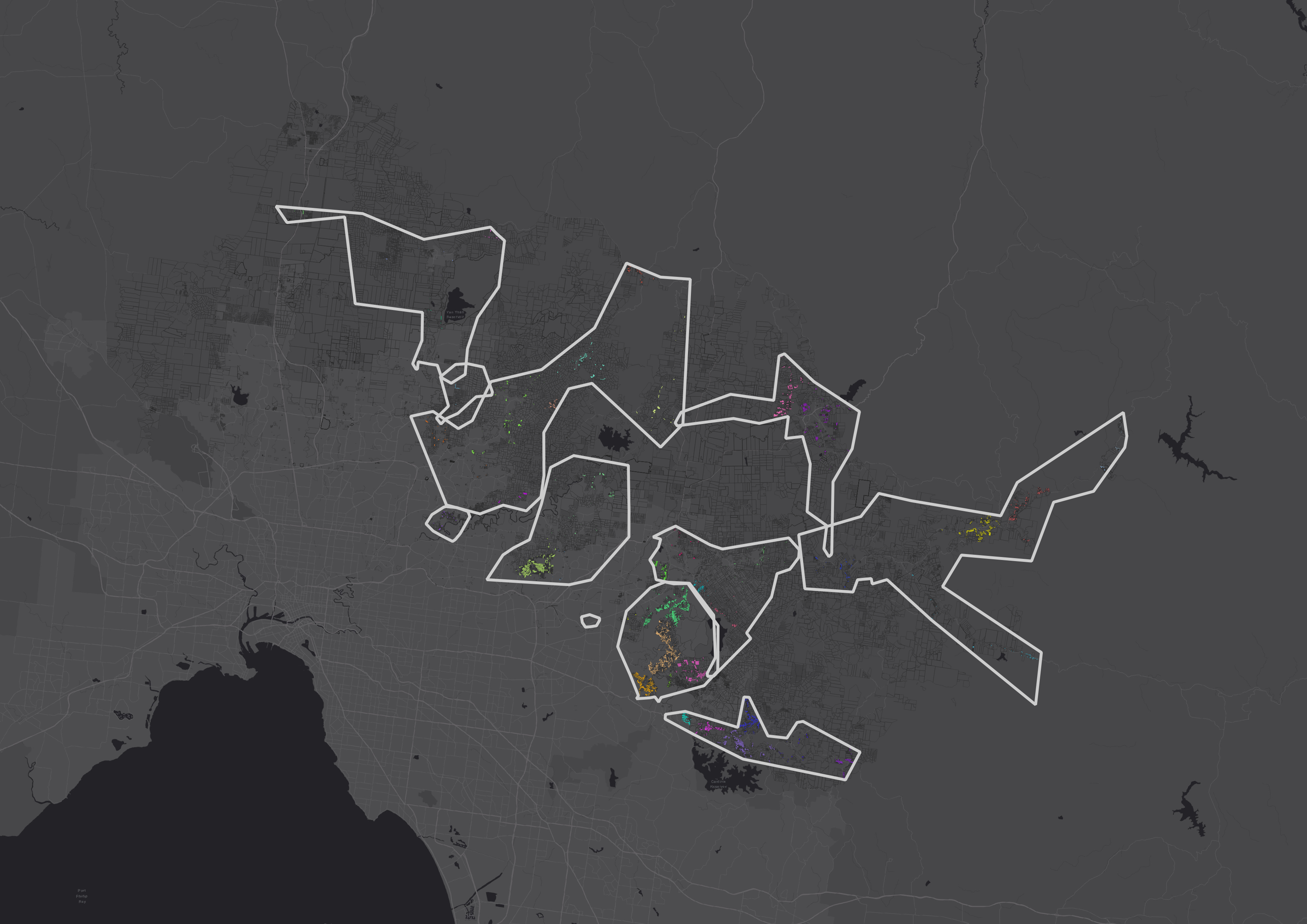 [Speaker Notes: Who are YVW
YVW Pricing Submission Requirements
Project Scope

They own and manage over 20,000 kilometres of water and sewer mains, servicing over 2 million people.]
Automated Approach?
Replicate Detailed Traditional Approach
Replication of Engineering Judgement
Replicate a couple of broad strokes?
Building center points as connections
Follow Road
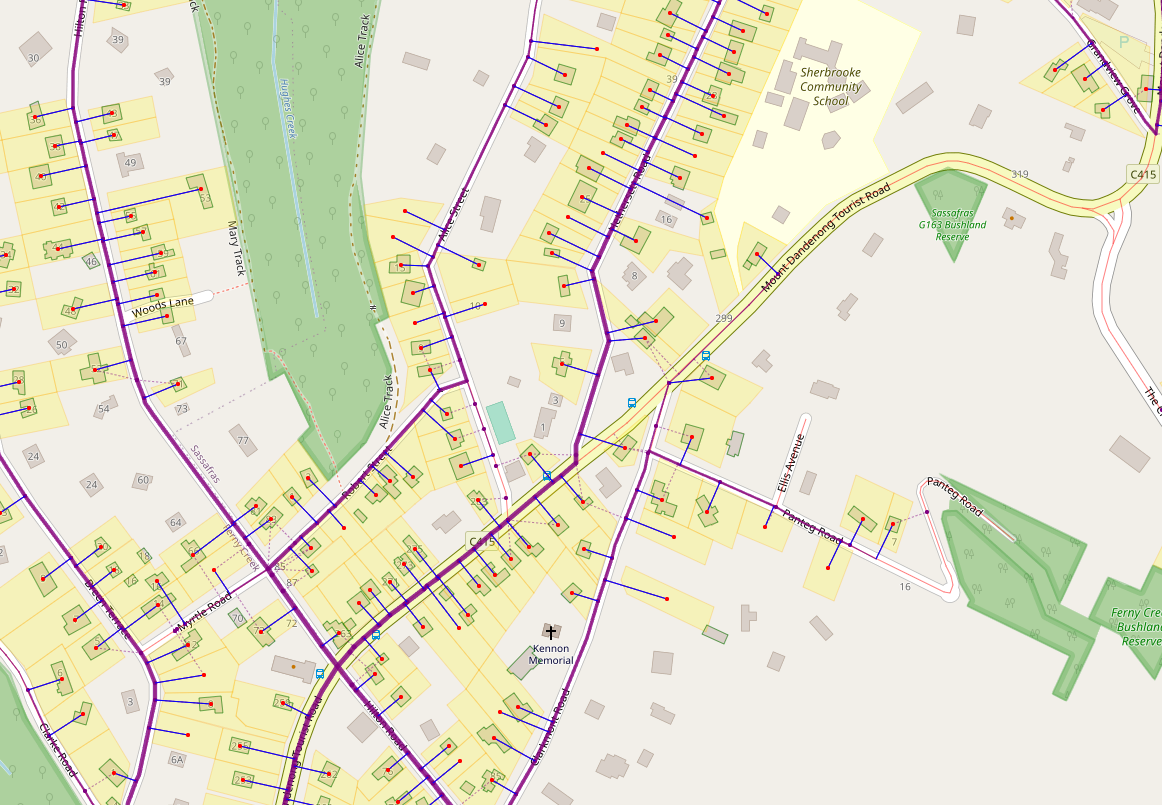 Automated Approach?
Lessons Learnt
Network Constraints
Gravity
Pressure
Rising Main
Parcel Low points
Overall For Gravity
Building Adjacent for pressure
Soil Types
Cost
Haves and Have Nots
Granite
Siltstone
Clay
Ground Conditions
VicMap Geology layer GEOL250
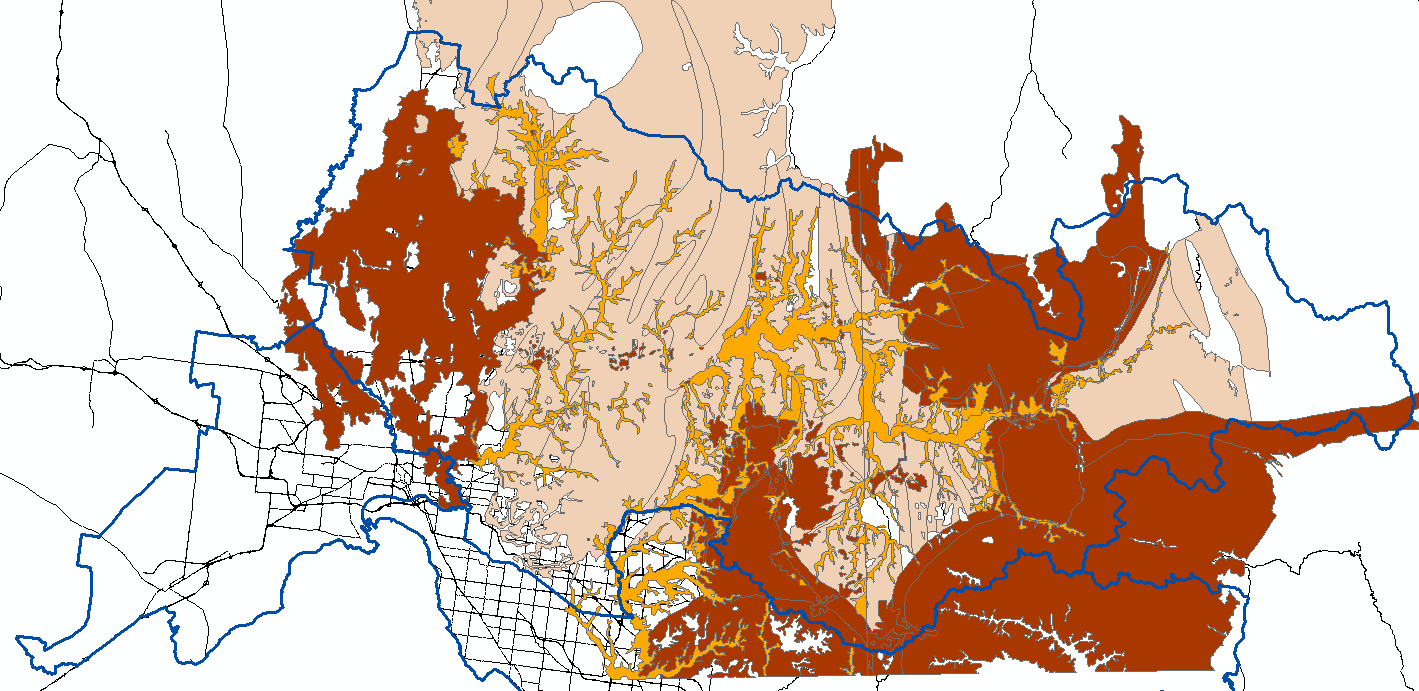 LiDAR Availability
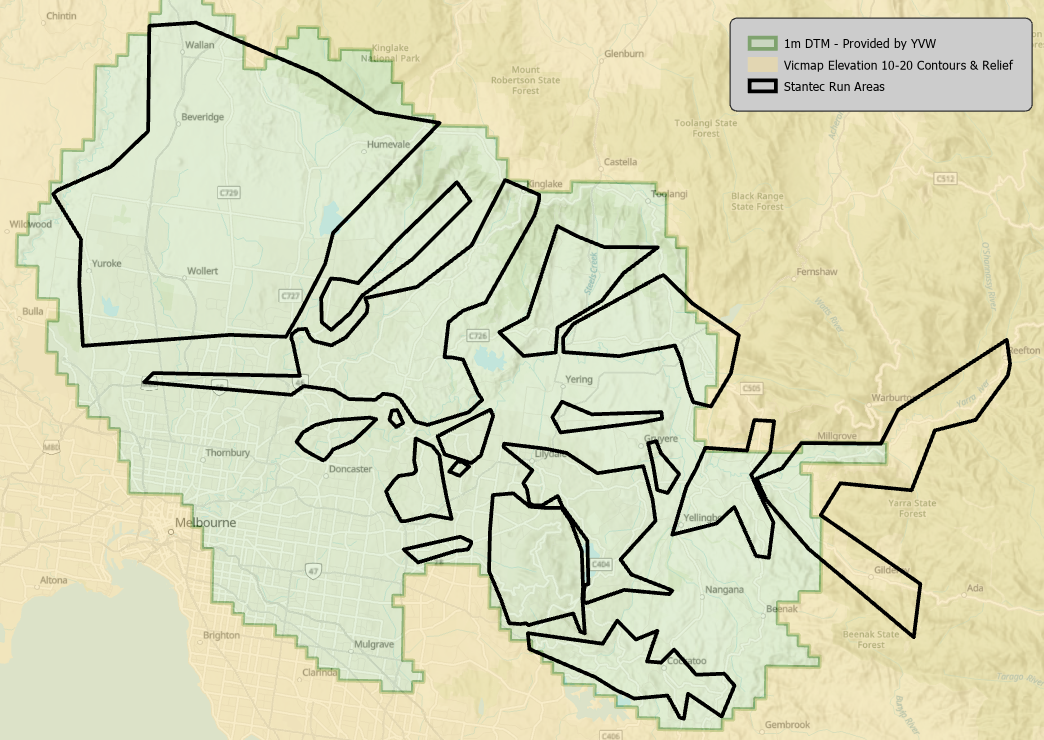 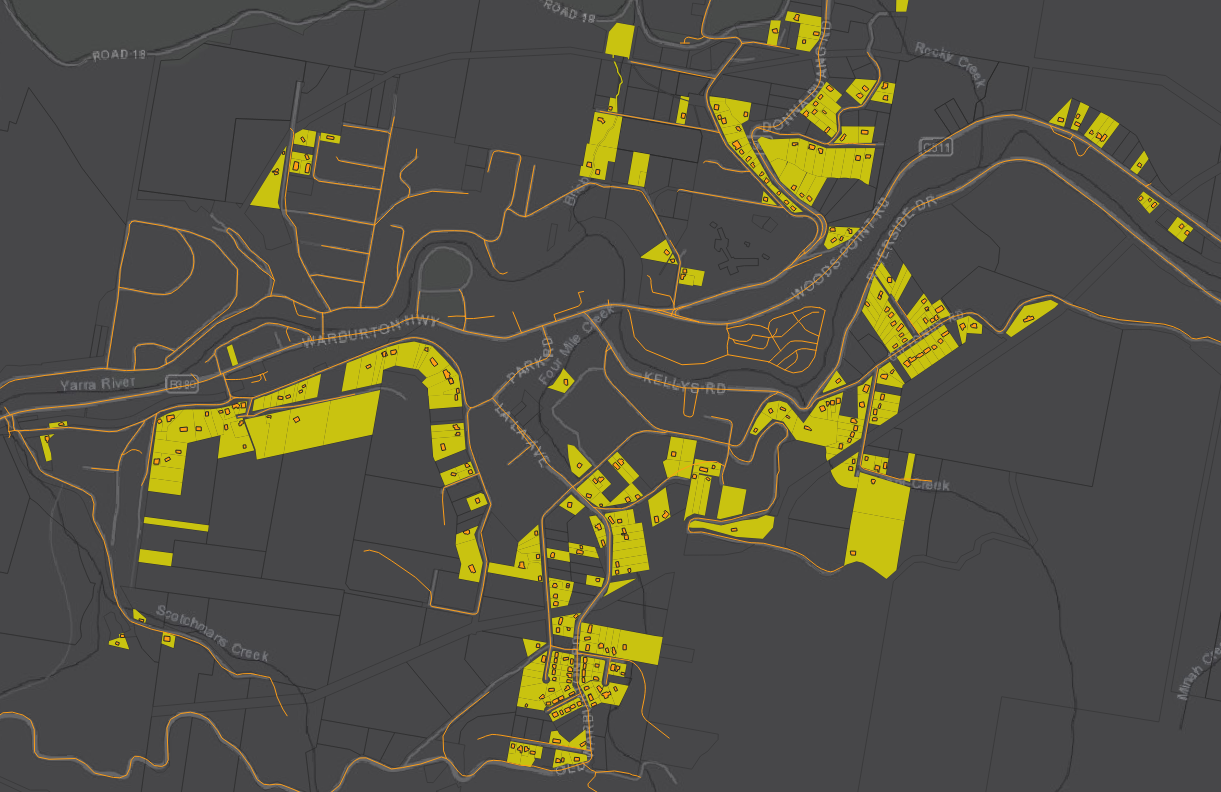 Methodology
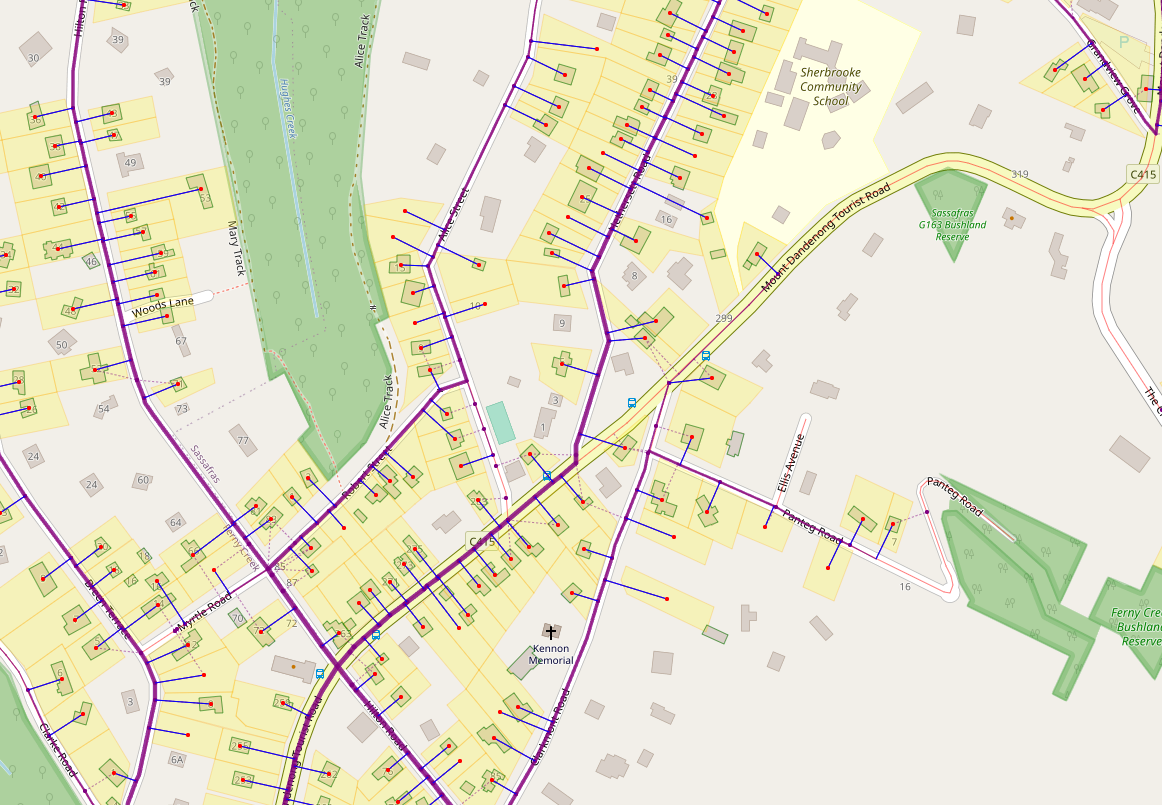 Overview
Roads as Potential Pipes
Shortest Path
Each segment has 2 pipes
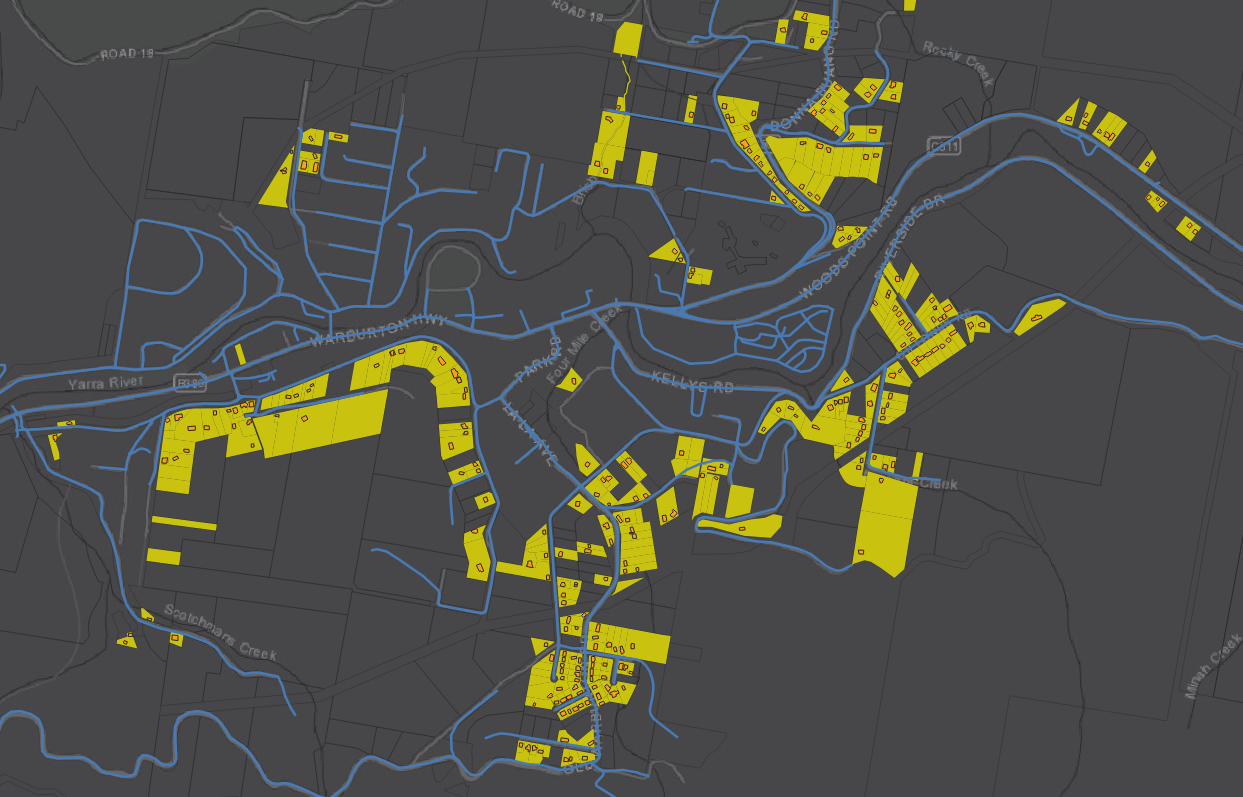 Improvements
Gravity flows downhill
Assign Cost
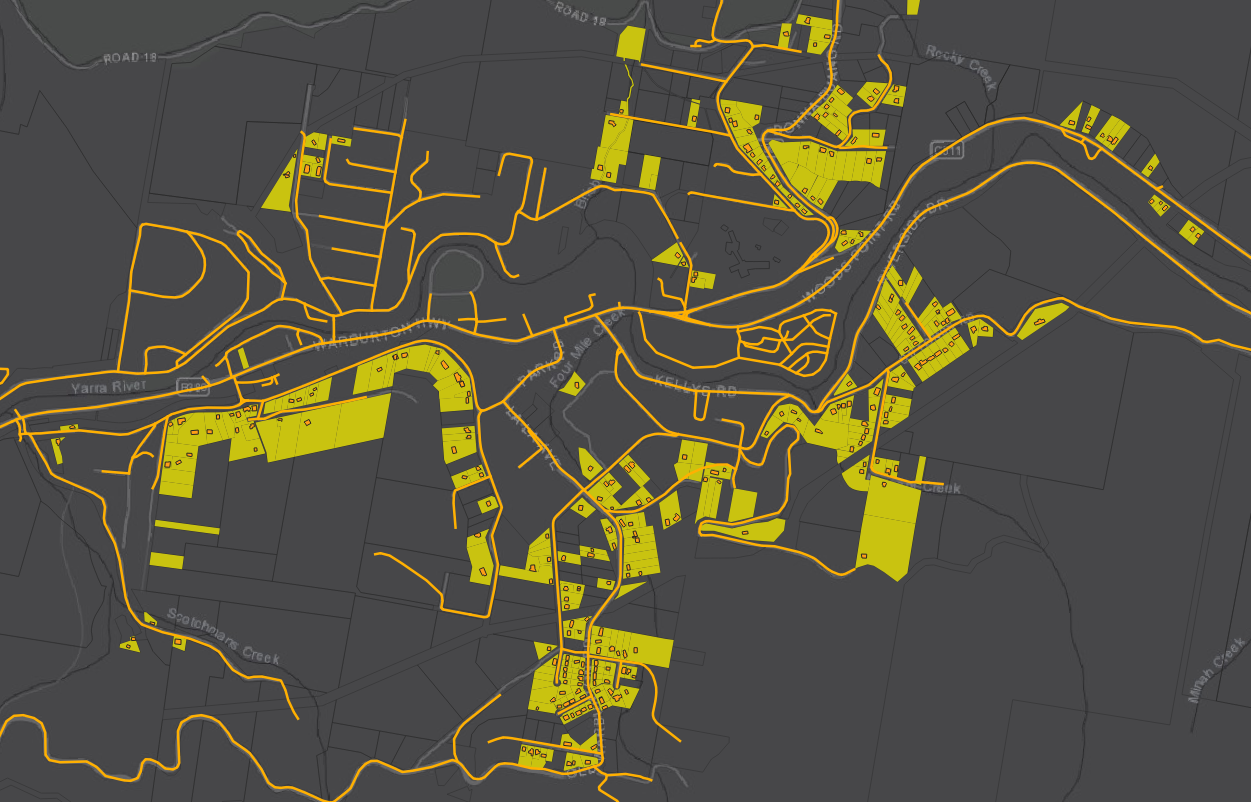 Add Pressure and RM
Connect Gravity to RM
Allow ‘Dig Deeper’ Method
Upstream
Downstream
Higher
Elevation
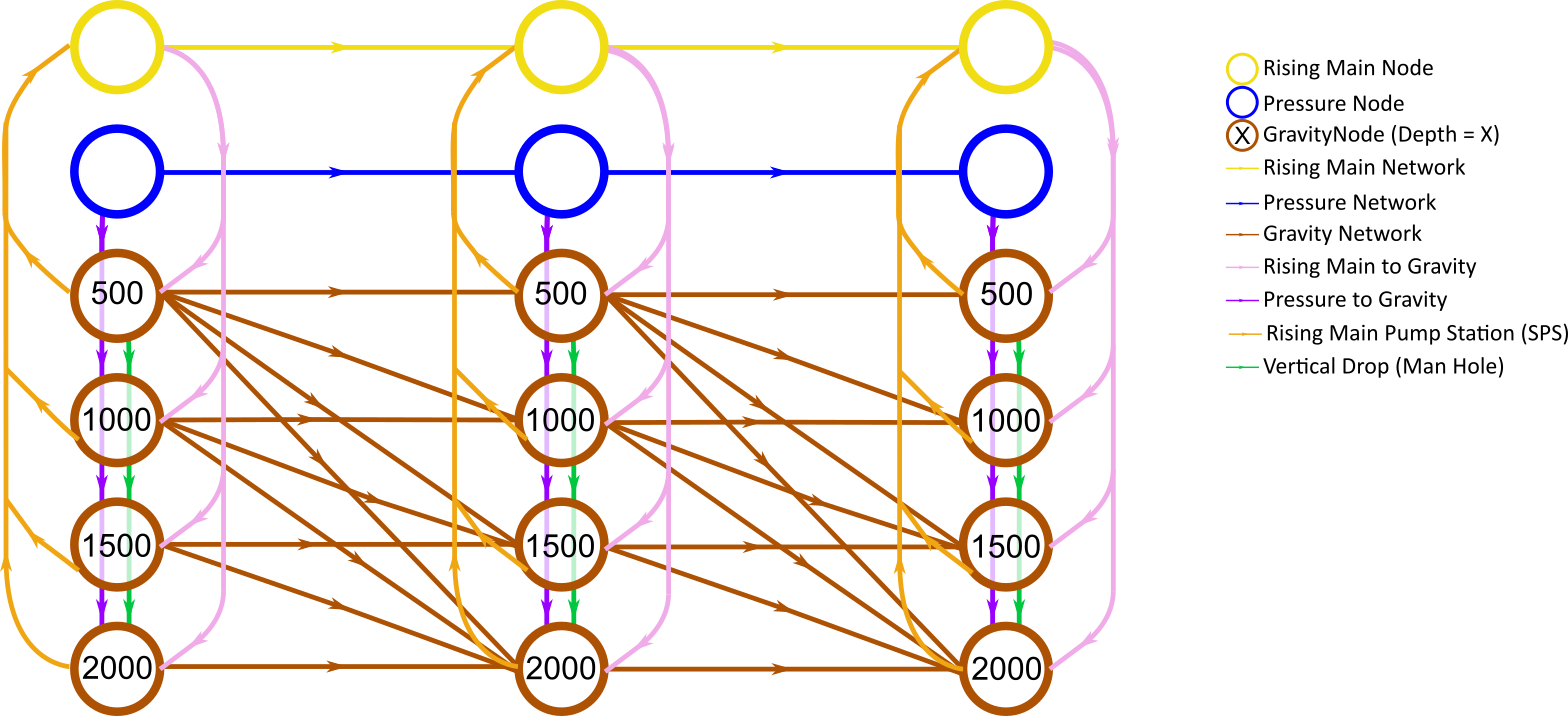 Lower
Elevation
Outcome / Delivery
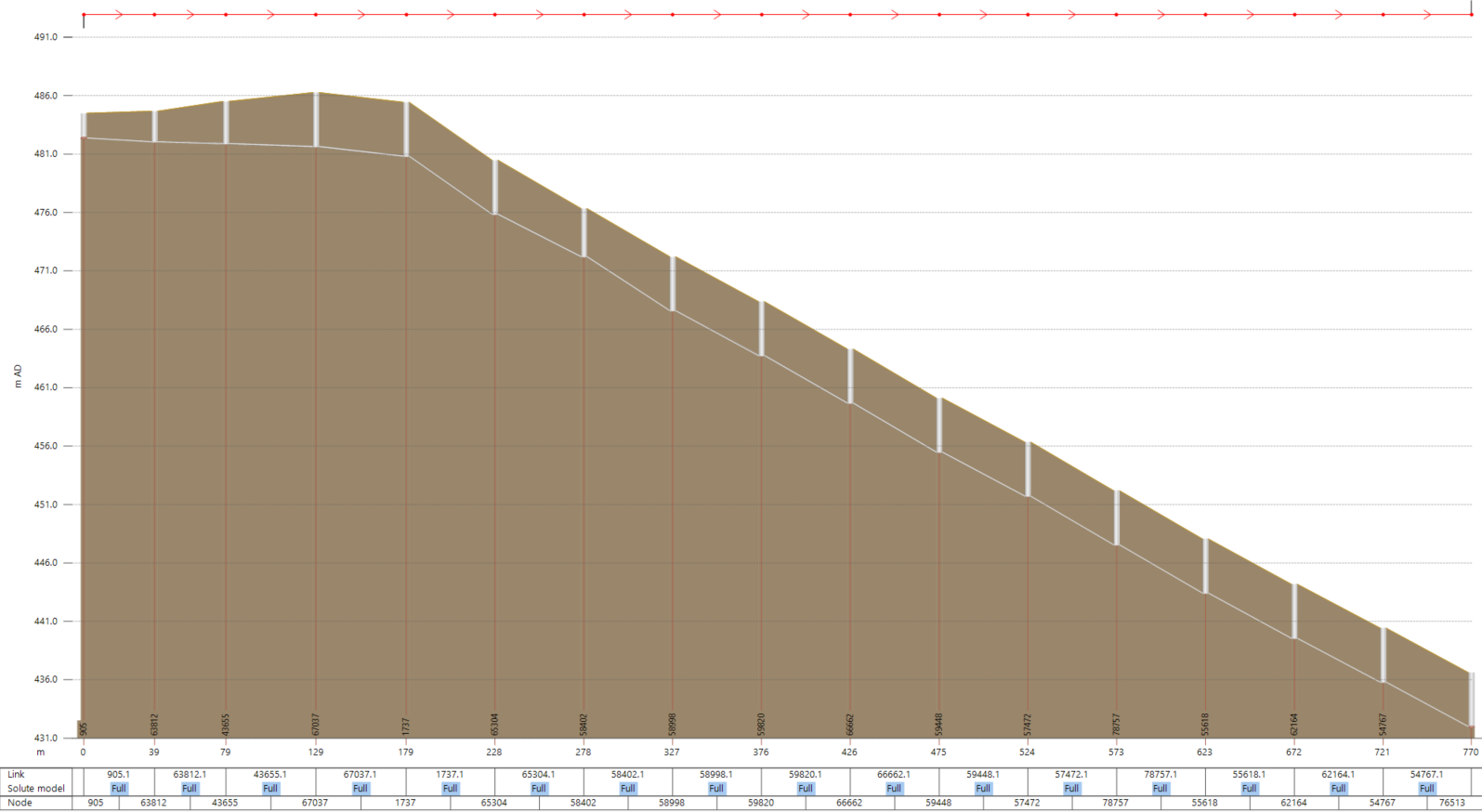 Wins!
Last Minute Scope Change
All High Risk Properties Connected
Around 3.5k Low Risk as well
Pipe Sizing
Model Compatible
But….
RM Pump Station Placement
Booster Station placement
5% - 10% Manual Work 
Still Mostly Pressure
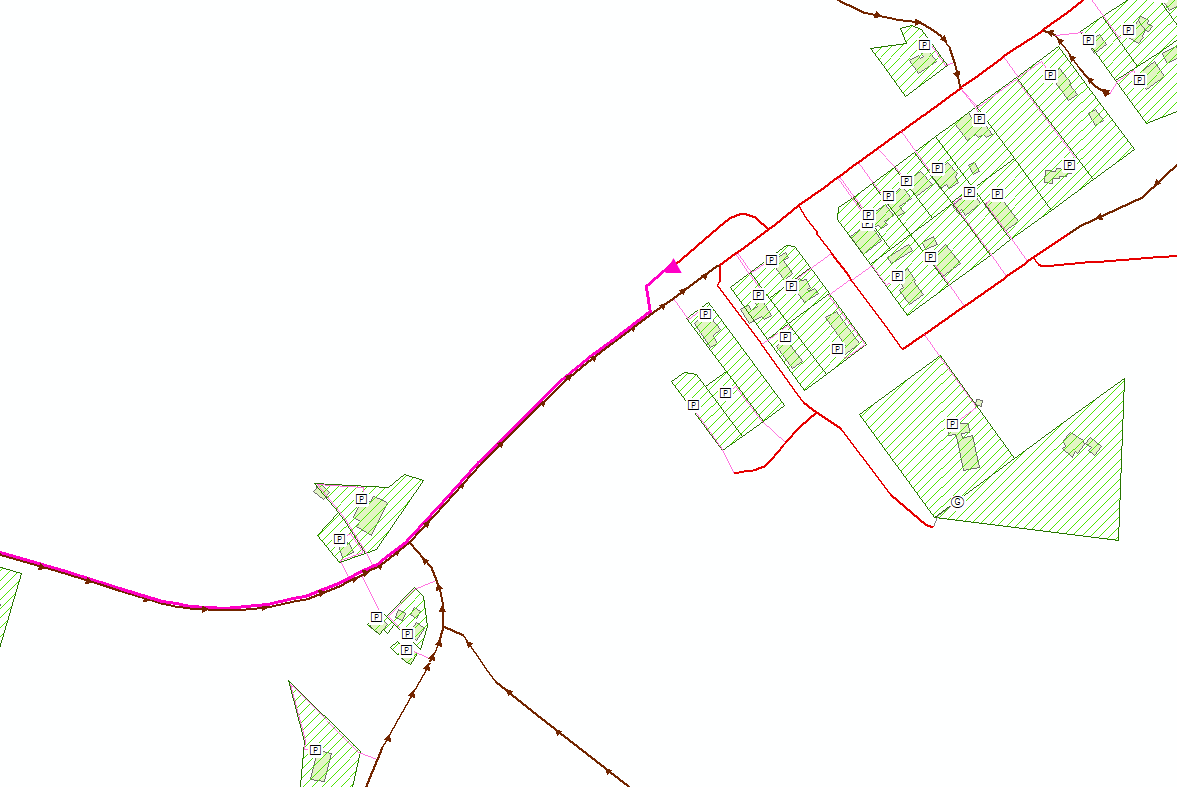 Pressure networks into gravity networks
Gravity into Pumping Station into Rising Main
Rising main flow direction
Pressure and rising main in same street
Pressure network flows back towards pumping station
Future Work
Already re-used in NZ and Australia
Ongoing developments for scenario comparisons
Same Client came back with expanded scope
Refining to better reflect Engineered Solution
Questions?
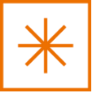 Without change there is no innovation, creativity, or incentive for improvement. Those who initiate change will have a better opportunity to manage the change that is inevitable.

William Pollard
Extra For Experts
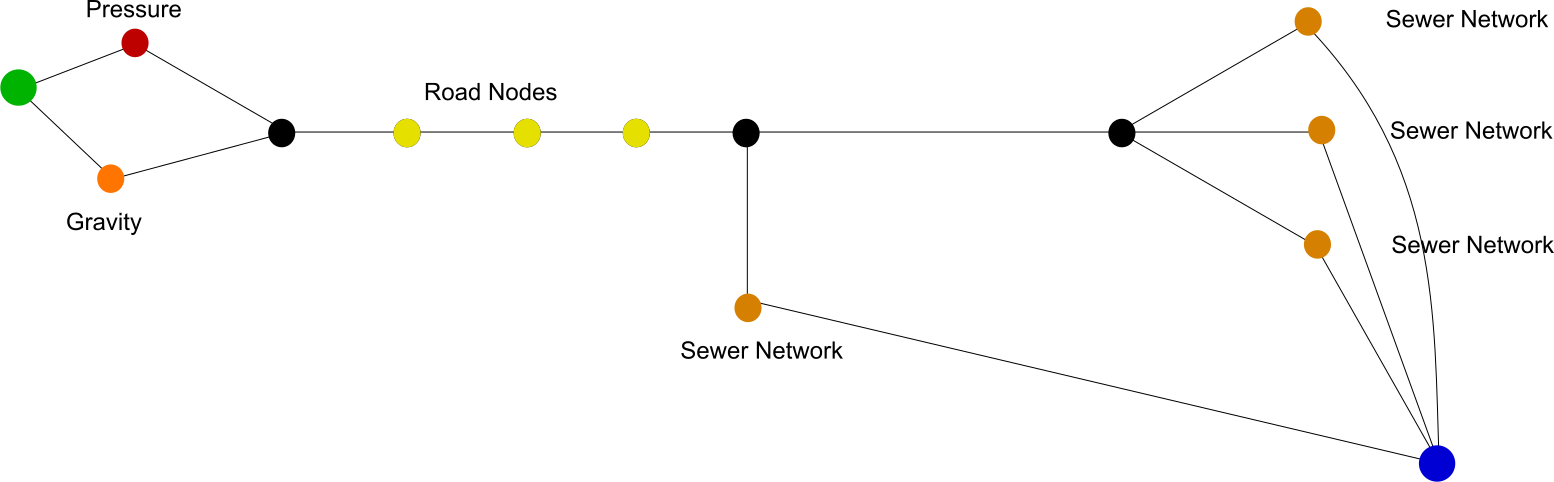